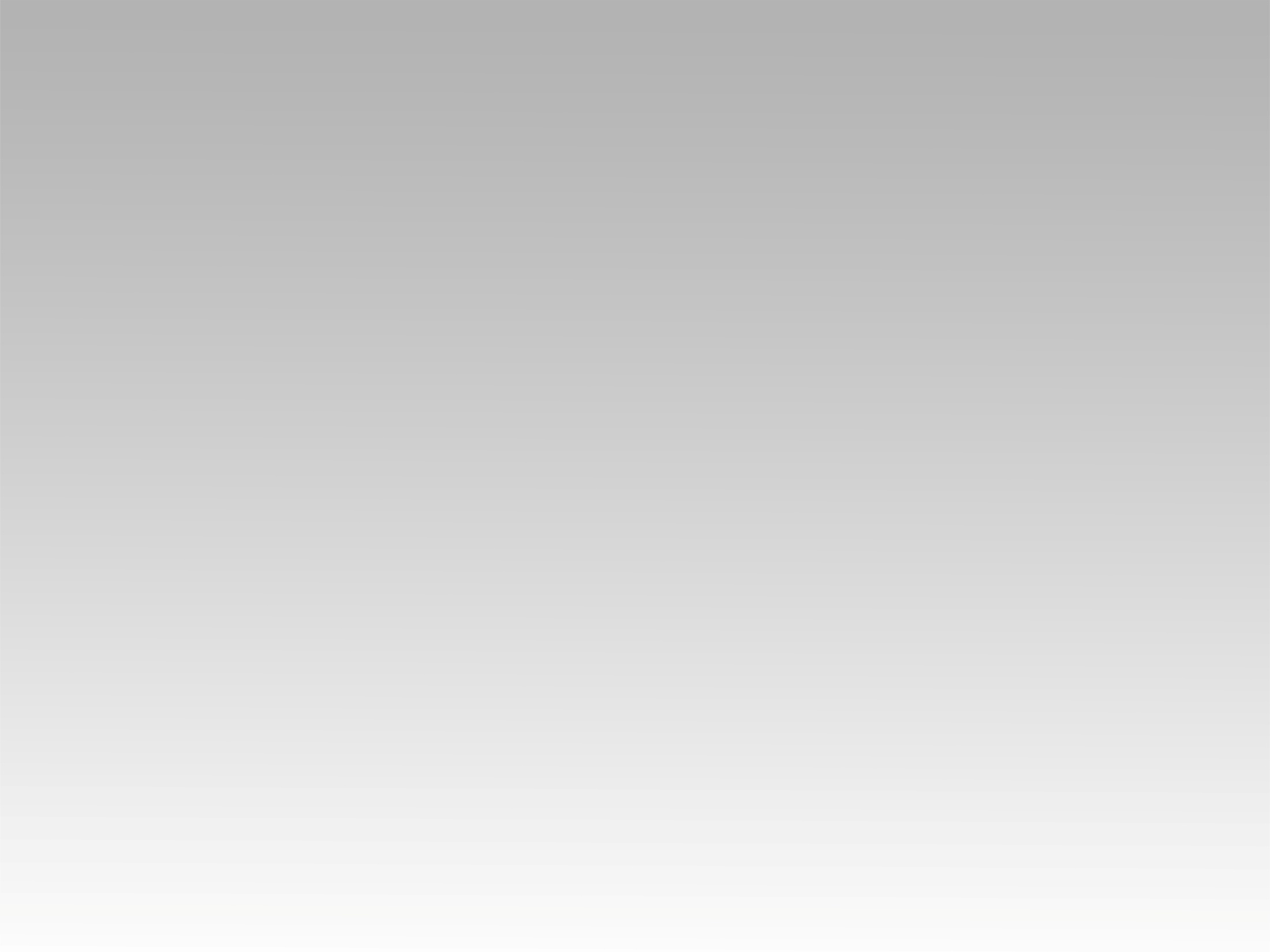 ترنمية 
تعال يا فادينا
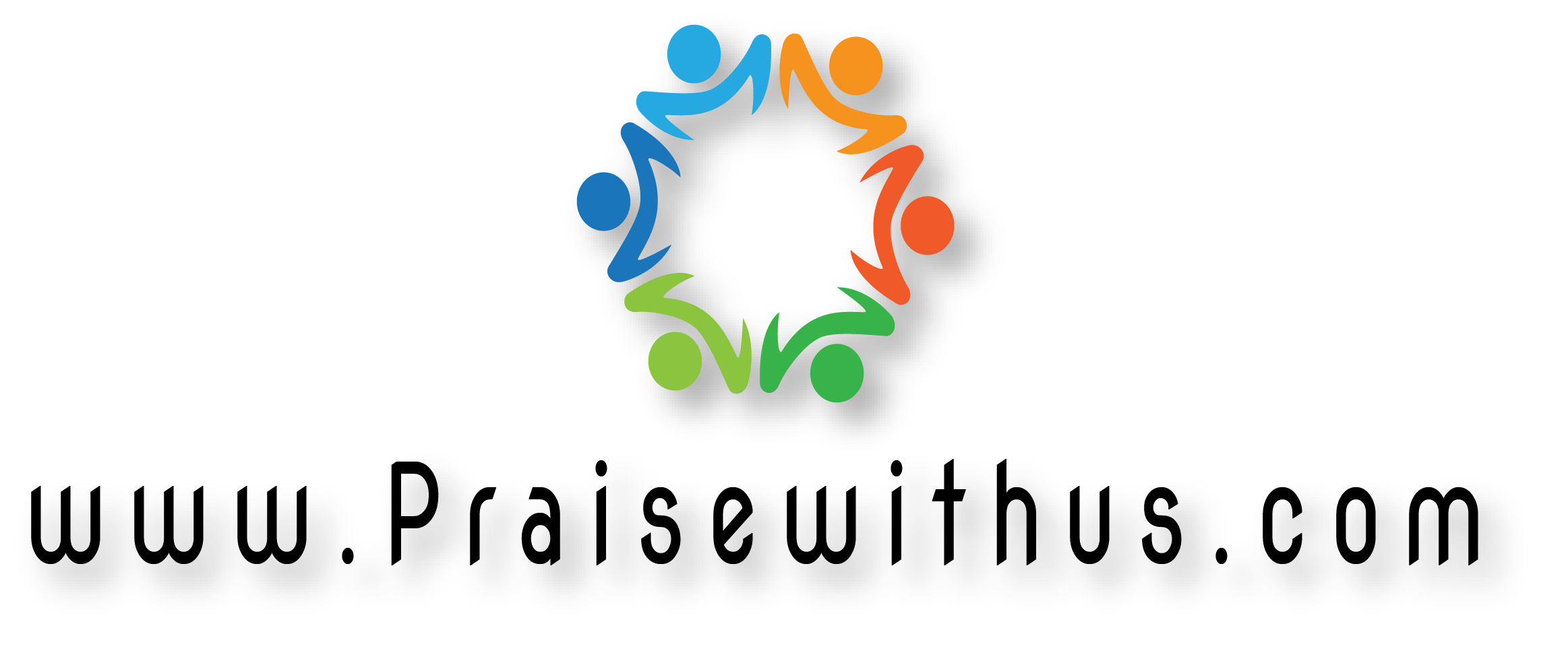 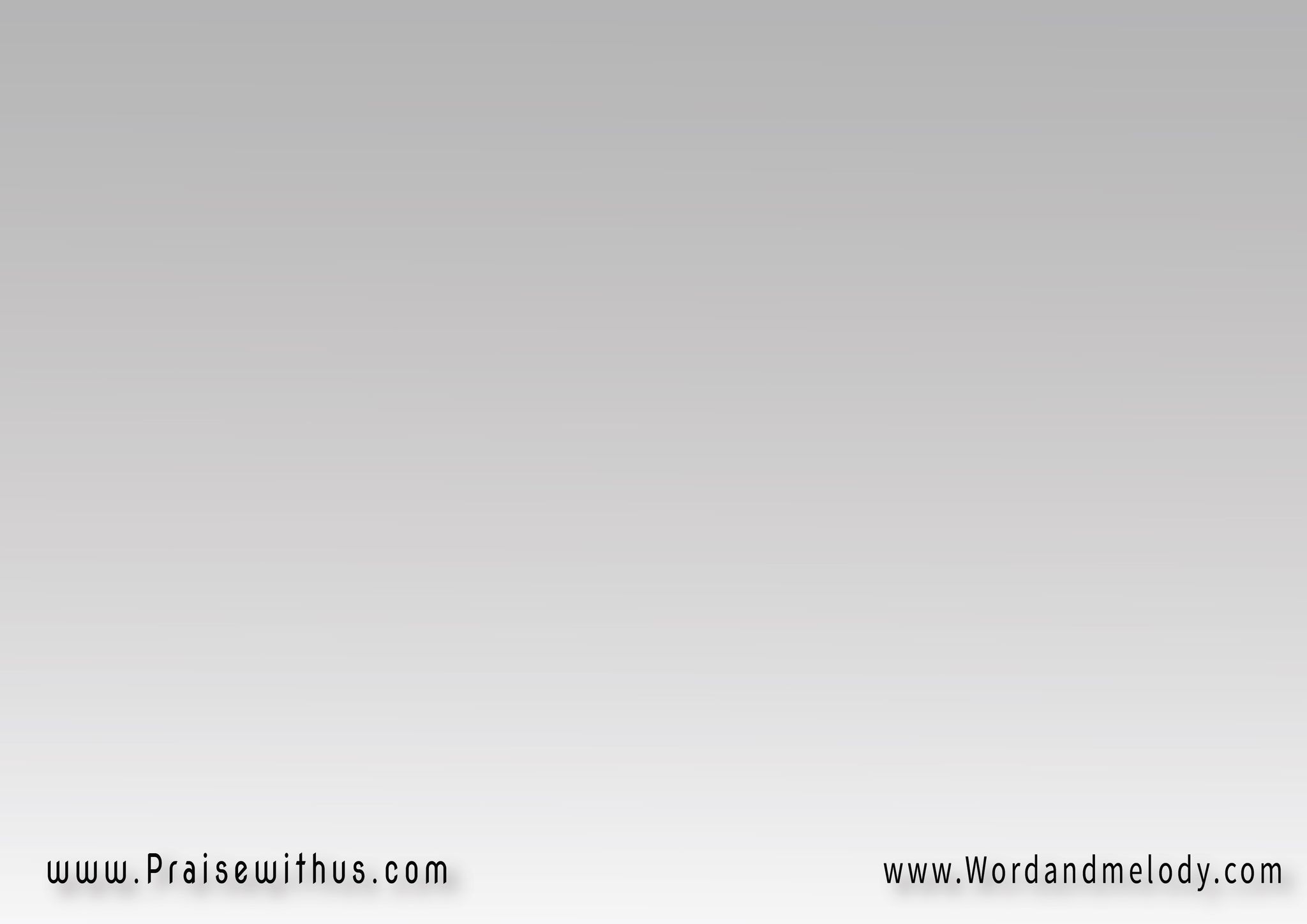 تعال يا فادينا 
بنهضه في وسطينامهيئا اوانينا 
(لسكيب القوه فينا2)تعال يا فادينا
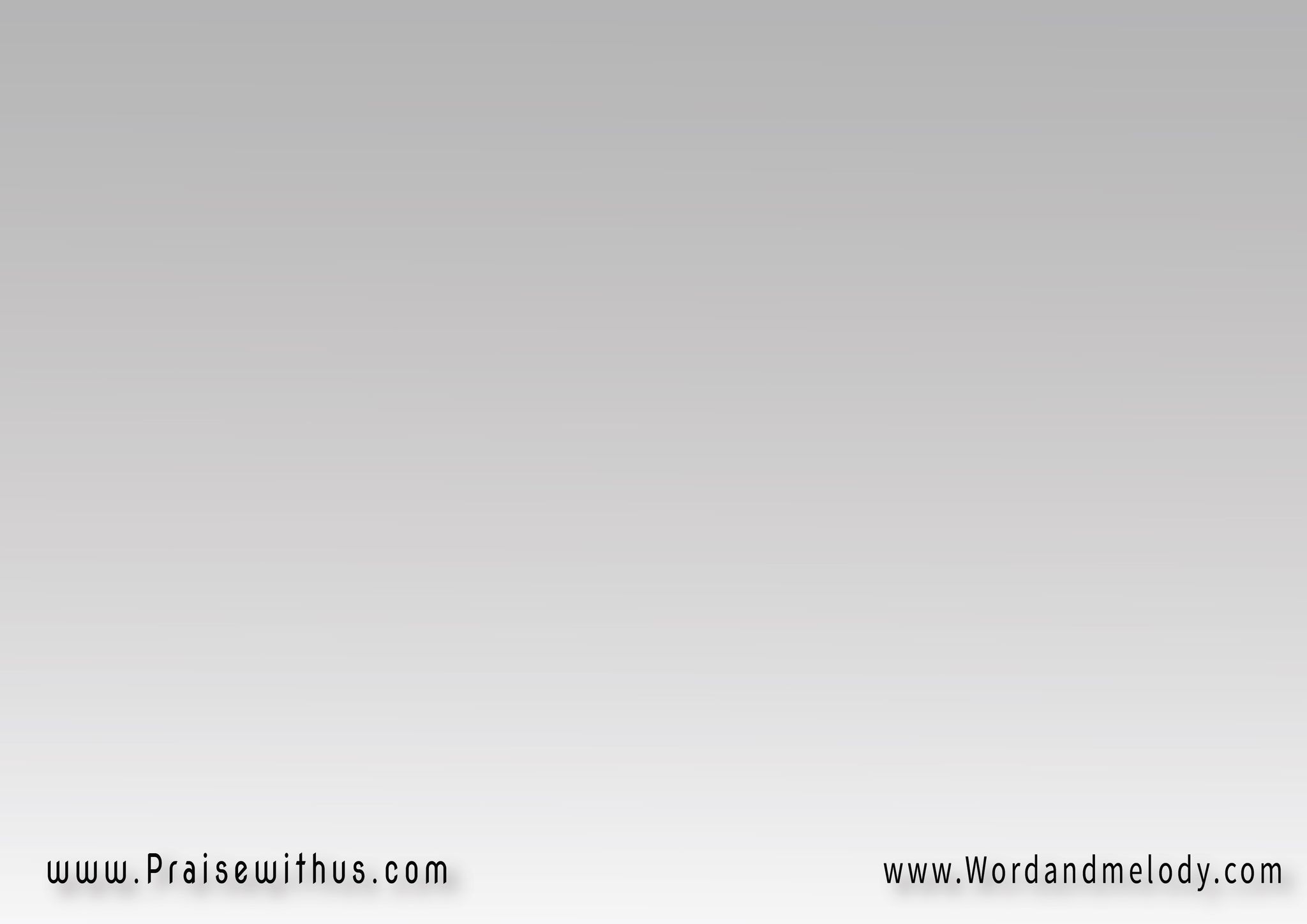 1- 
اشواق ونيران في داخلنا 
وحماس لمجد قائدناوهدفنا وكل غايتنا 
(خلاص كل المدينه2)تعال يا فادينا
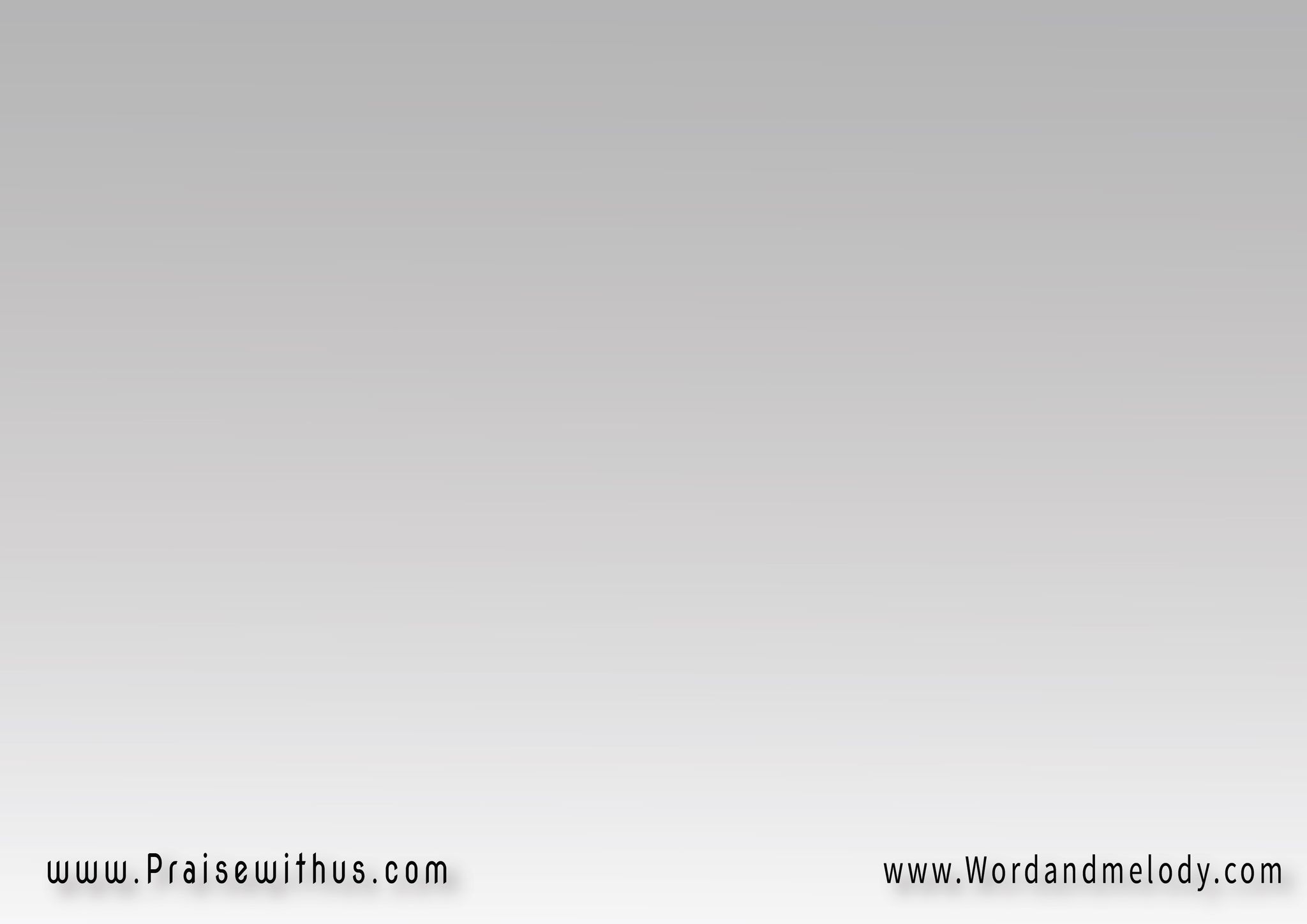 تعال يا فادينا 
بنهضه في وسطينامهيئا اوانينا 
(لسكيب القوه فينا2)تعال يا فادينا
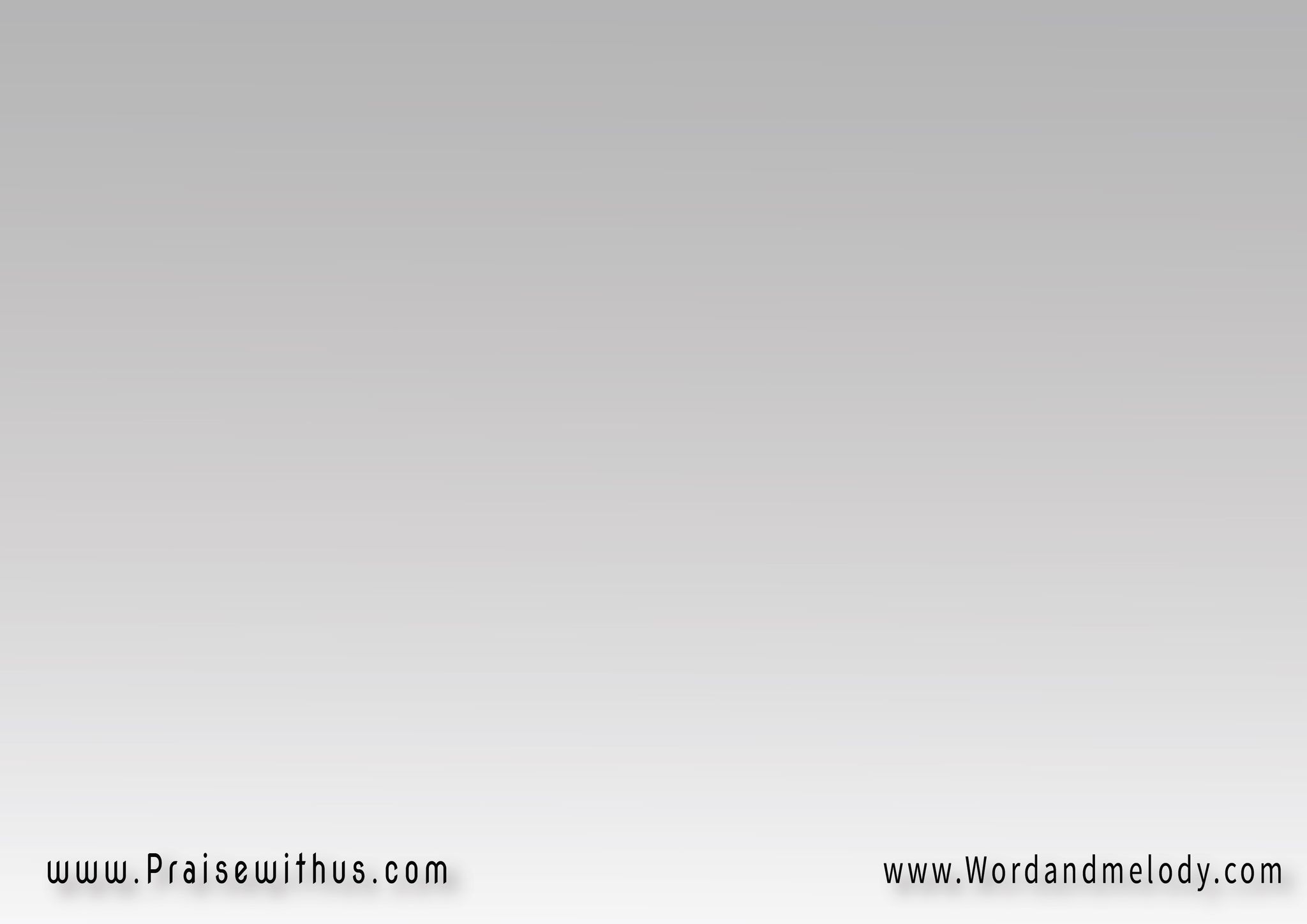 2- 
ده كتابك في ايدينا
 سلاحنا اللي بيحمينامن كل ريح يأتينا 
(وهياج العدو علينا2)تعال يا فادينا
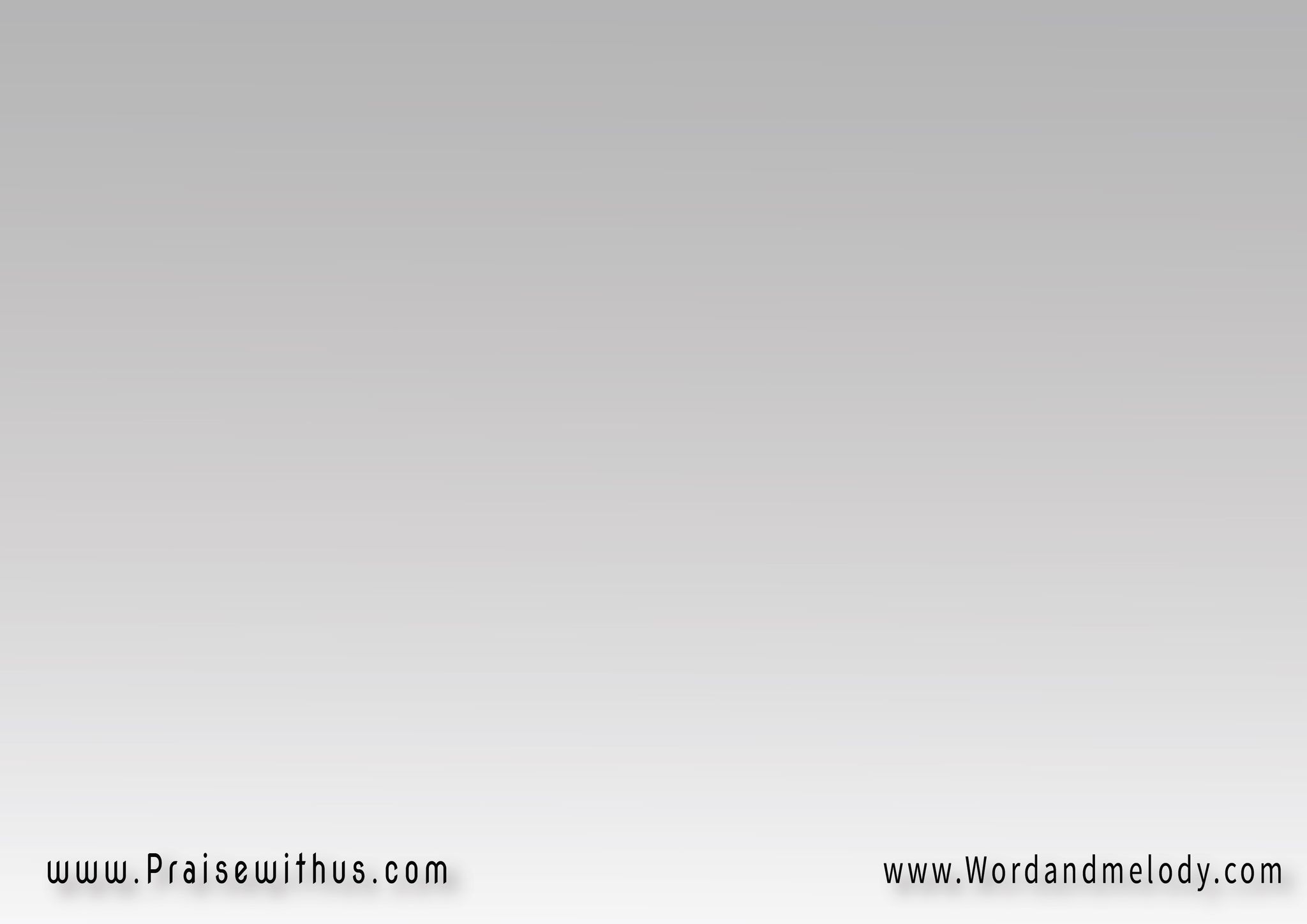 تعال يا فادينا 
بنهضه في وسطينامهيئا اوانينا 
(لسكيب القوه فينا2)تعال يا فادينا
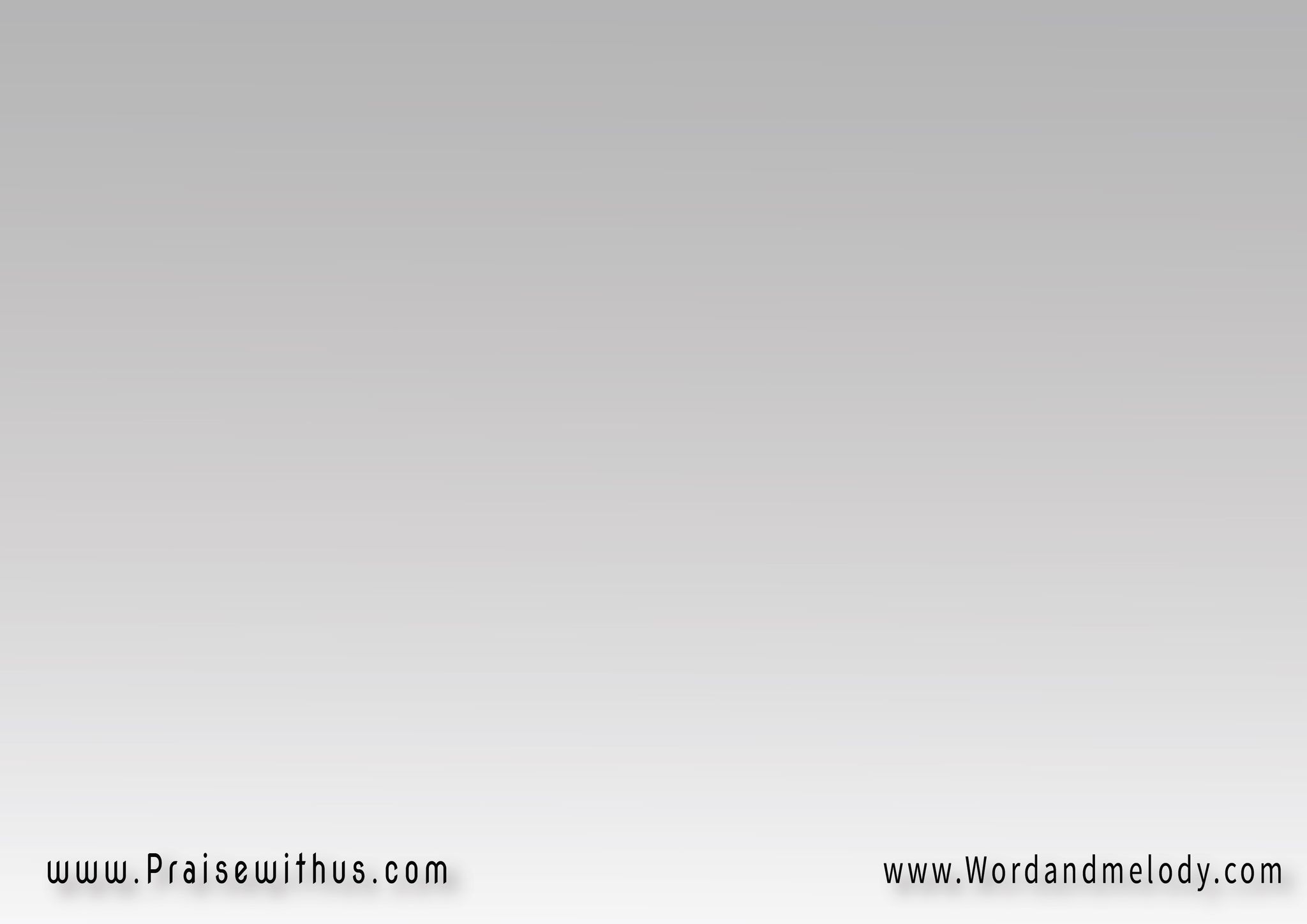 3- 
يلا بروحك ايدنا 
وبقوتك عضدناعصر الرسل طلبتنا 
( اعيدوا تاني علينا2)تعال يا فادينا
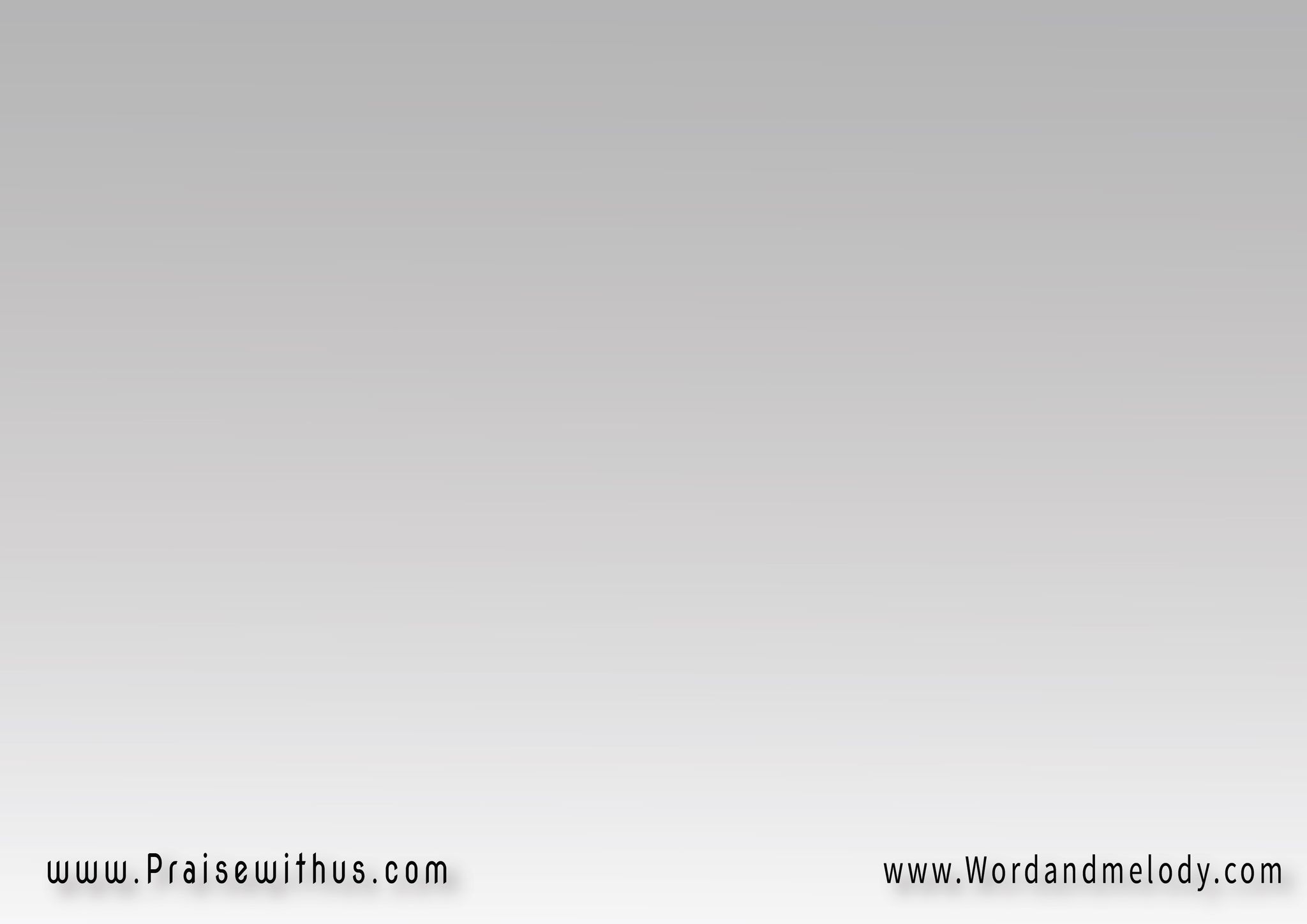 تعال يا فادينا 
بنهضه في وسطينامهيئا اوانينا 
(لسكيب القوه فينا2)تعال يا فادينا
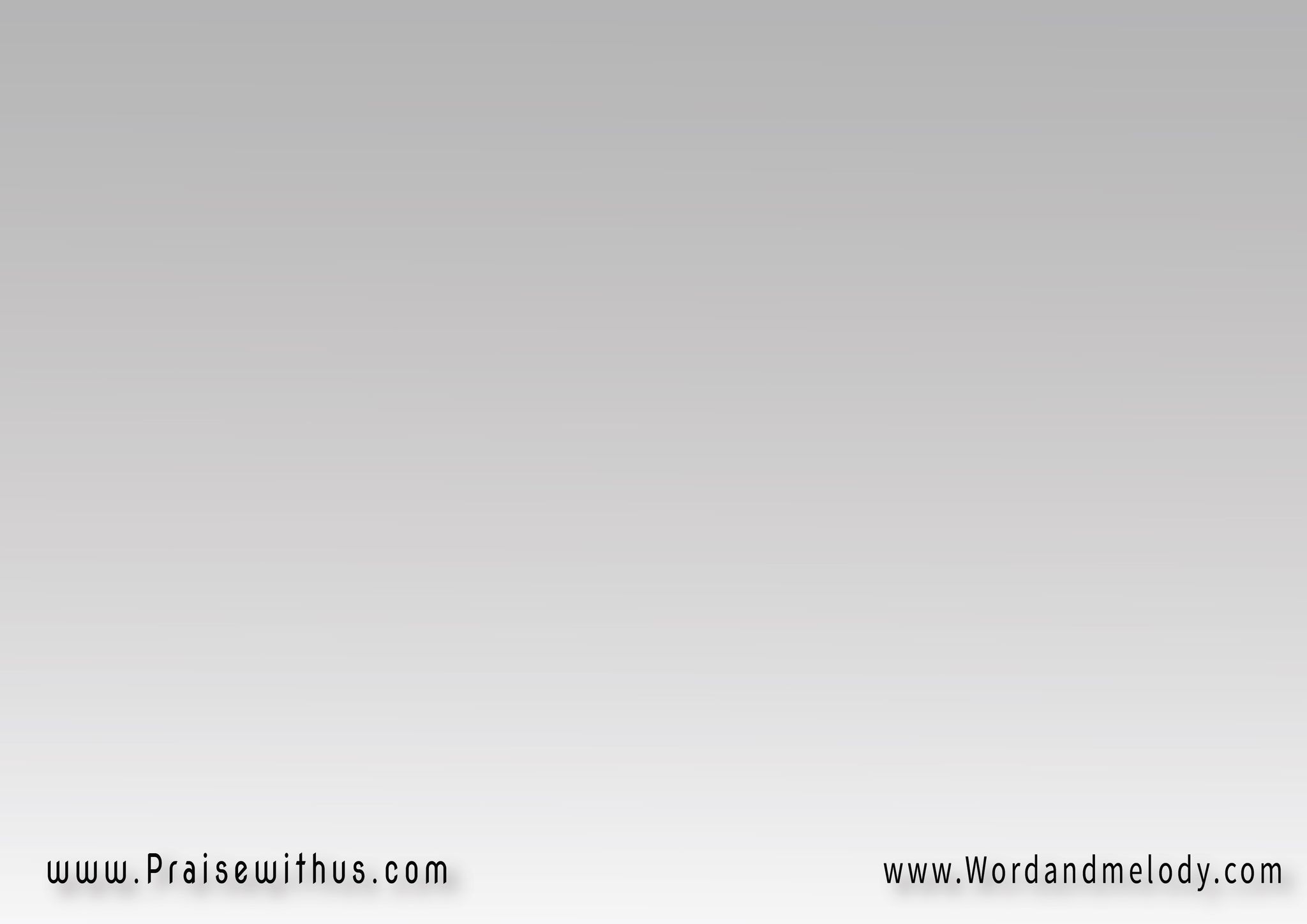 4- 
وعودك صادقه امينه 
وعدتنا لا تخزيناوكل شك فينا 
(انزعه انت ونقينا)2تعال يا فادينا
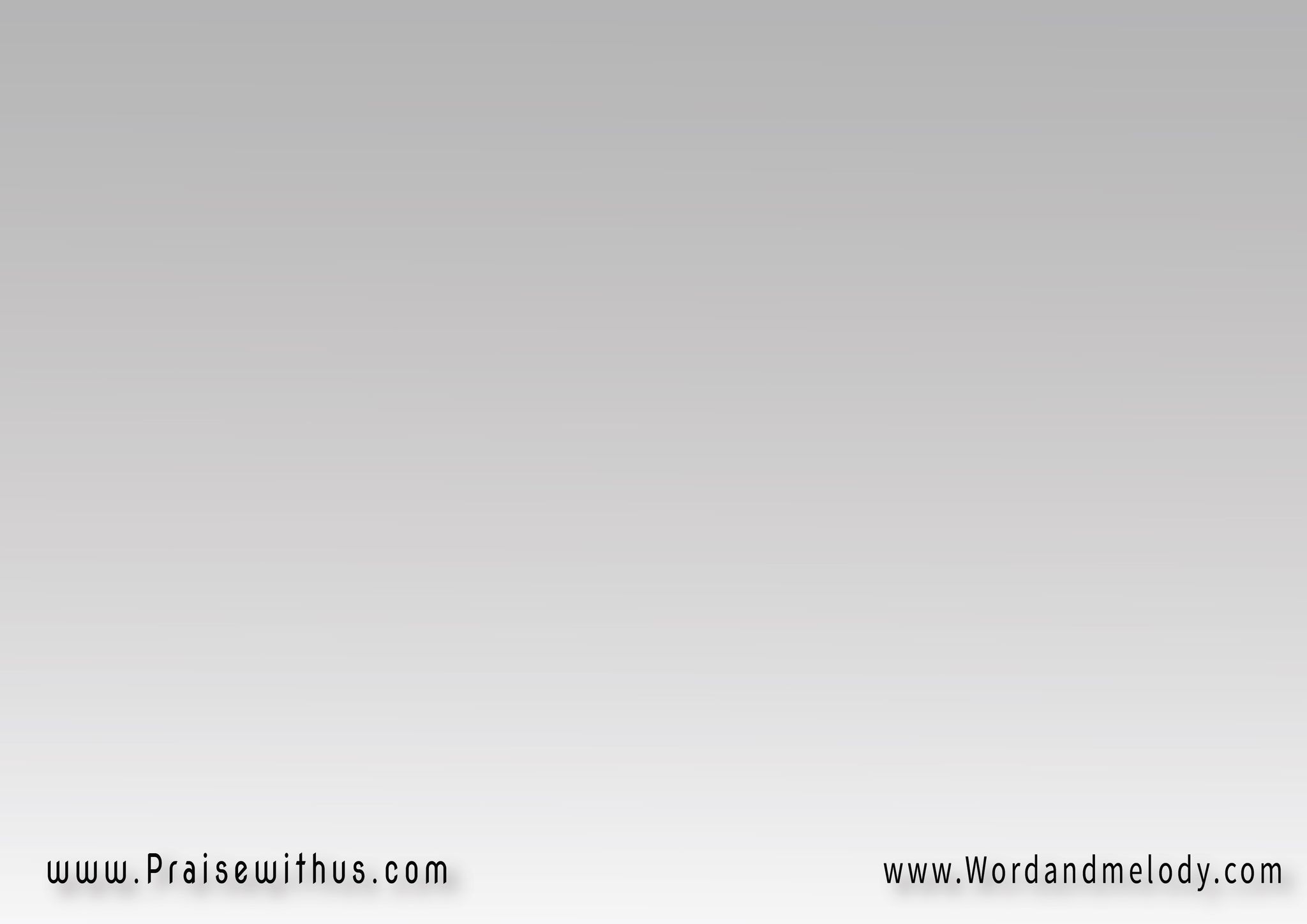 تعال يا فادينا 
بنهضه في وسطينامهيئا اوانينا 
(لسكيب القوه فينا2)تعال يا فادينا
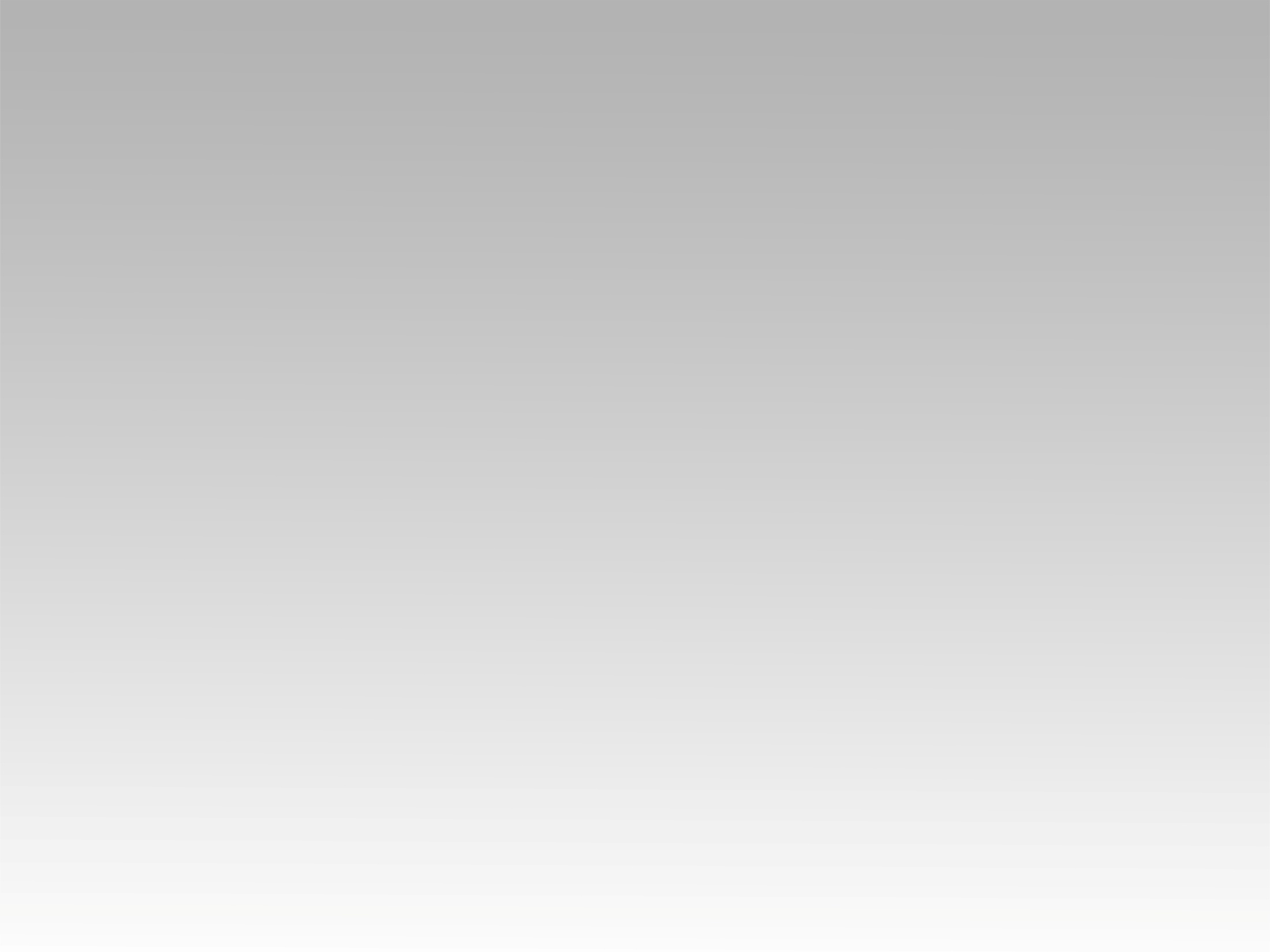 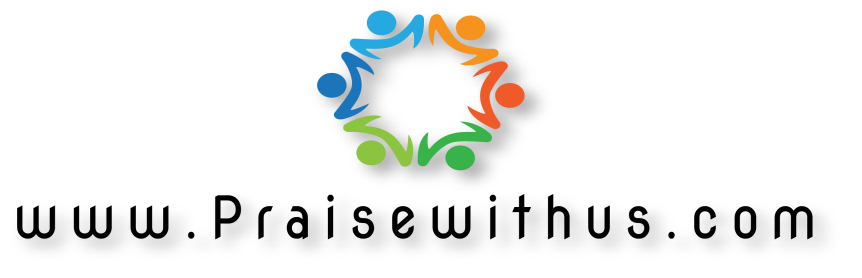